اليوم/ الأحدالتاريخ /١٤٤٤/٣/١٣
بسم الله الرحمن الرحيم
المادة / المهارات الرقمية
أ/صباح القحطاني
النشيد الوطني السعودي
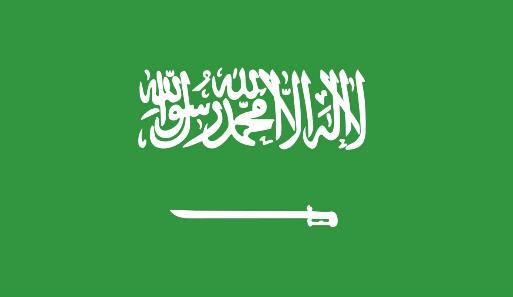 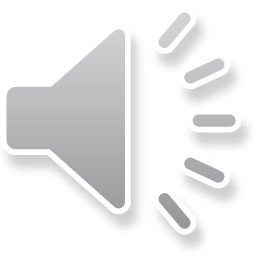 الاستراتيجيات
الحوار والمناقشة
قراءة صورة
الدقيقة الواحدة
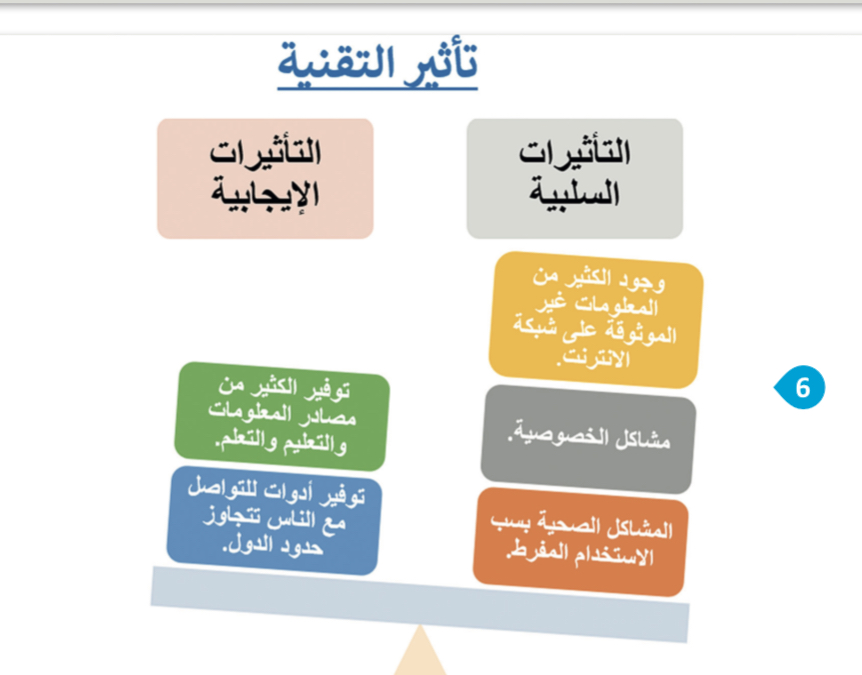 من خلال قراءة الصورة التي أمامك ماذا تعلمتي في درسنا السابق؟
الحوار والمناقشة
هل لاحظت تسطير بعض الكلمات في مستند مايكروسوفت وورد الخاص بك بخط أحمر معرج أو أزرق معرج أحيانًا ؟
من خلال المناقشة السابقة 
سوف نكتشف معاً عنوان
 درسنا لهذا اليوم؟
الدرس الرابعالتدقيق والطباعة
أهداف الدرس
١
٢
يستخدم نافذة التحرير لفحص المستند بحثًا عن أي أخطاء
يصحح الطالب الأخطاء في المستندات باستخدام أداة التدقيق الإملائي والنحوي
٤
٣
يبحث عن مرادفات الكلمة باستخدام قاموس المرادفات
يطبع مستند بإعدادات طباعة مختلفة
٥
٦
يطبع صفحات محددة فقط من المستند
التعرف على كيفية استخدام أدوات فحص مستند بحثًا عن الأخطاء
٧
التعرف على خيارات الطباعة المختلفة للمستند
الفهم القرائي
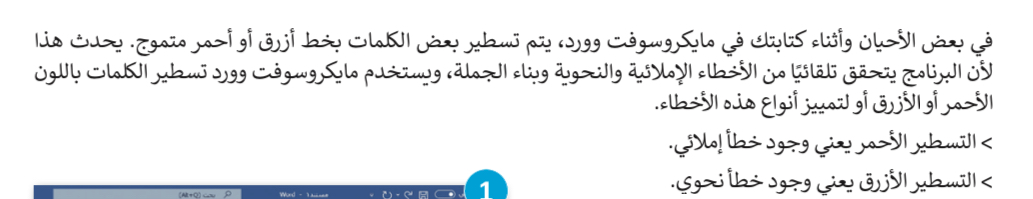 التدقيق والتحقق من الأخطاء
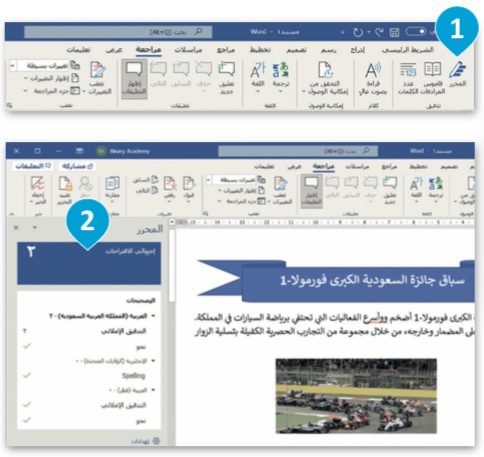 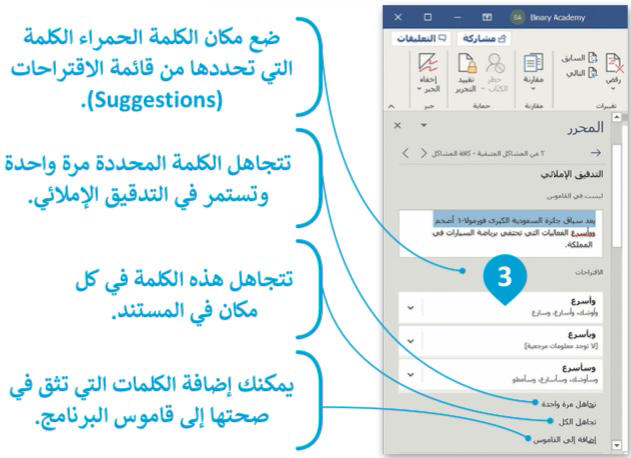 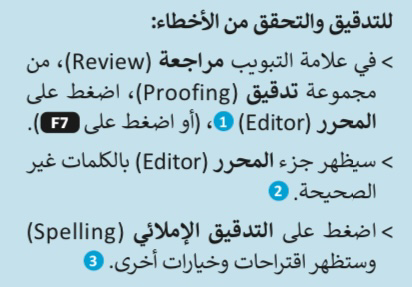 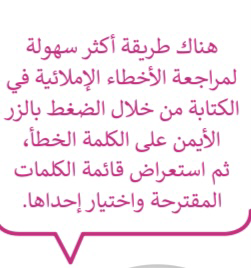 البحث عن المرادفات
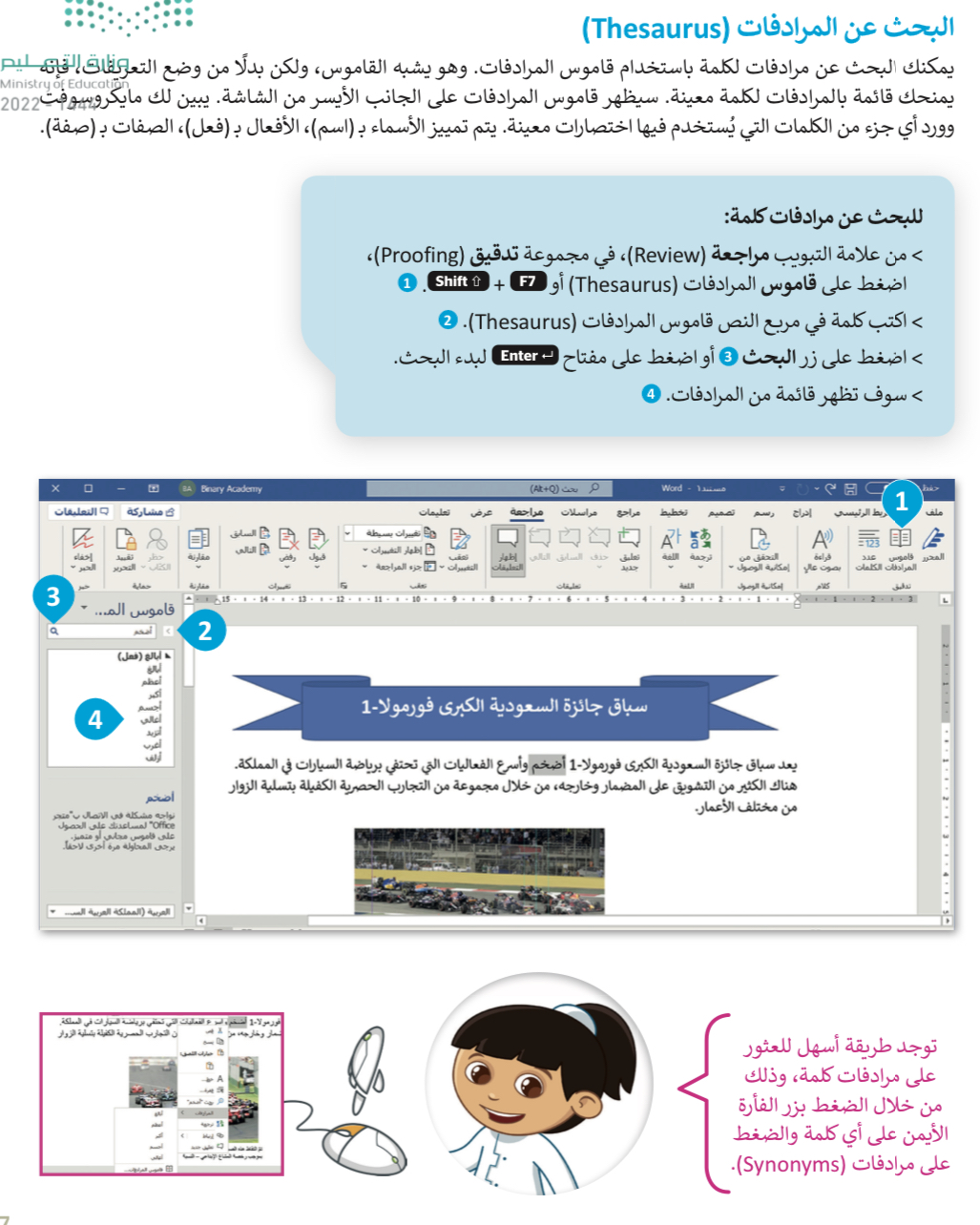 الطباعة
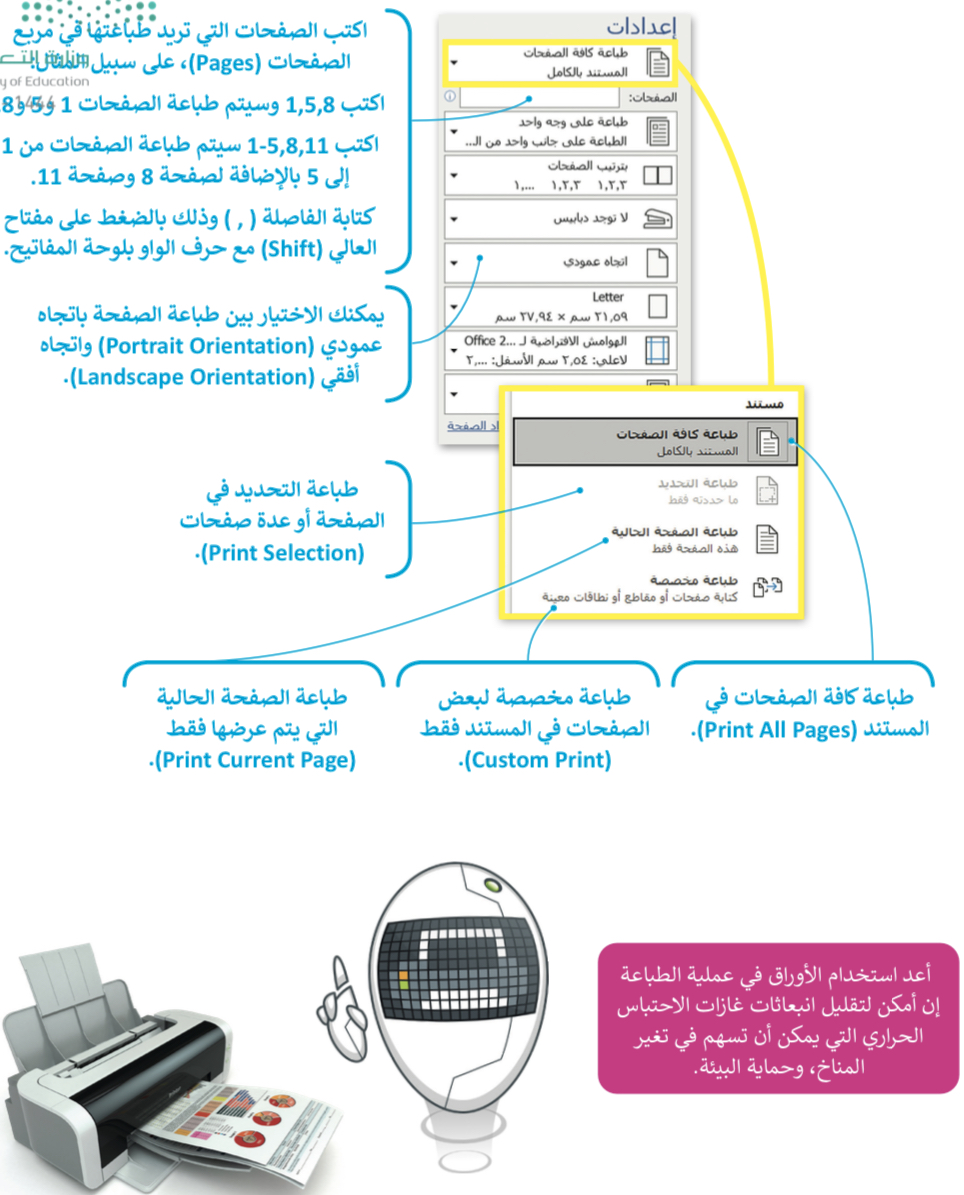 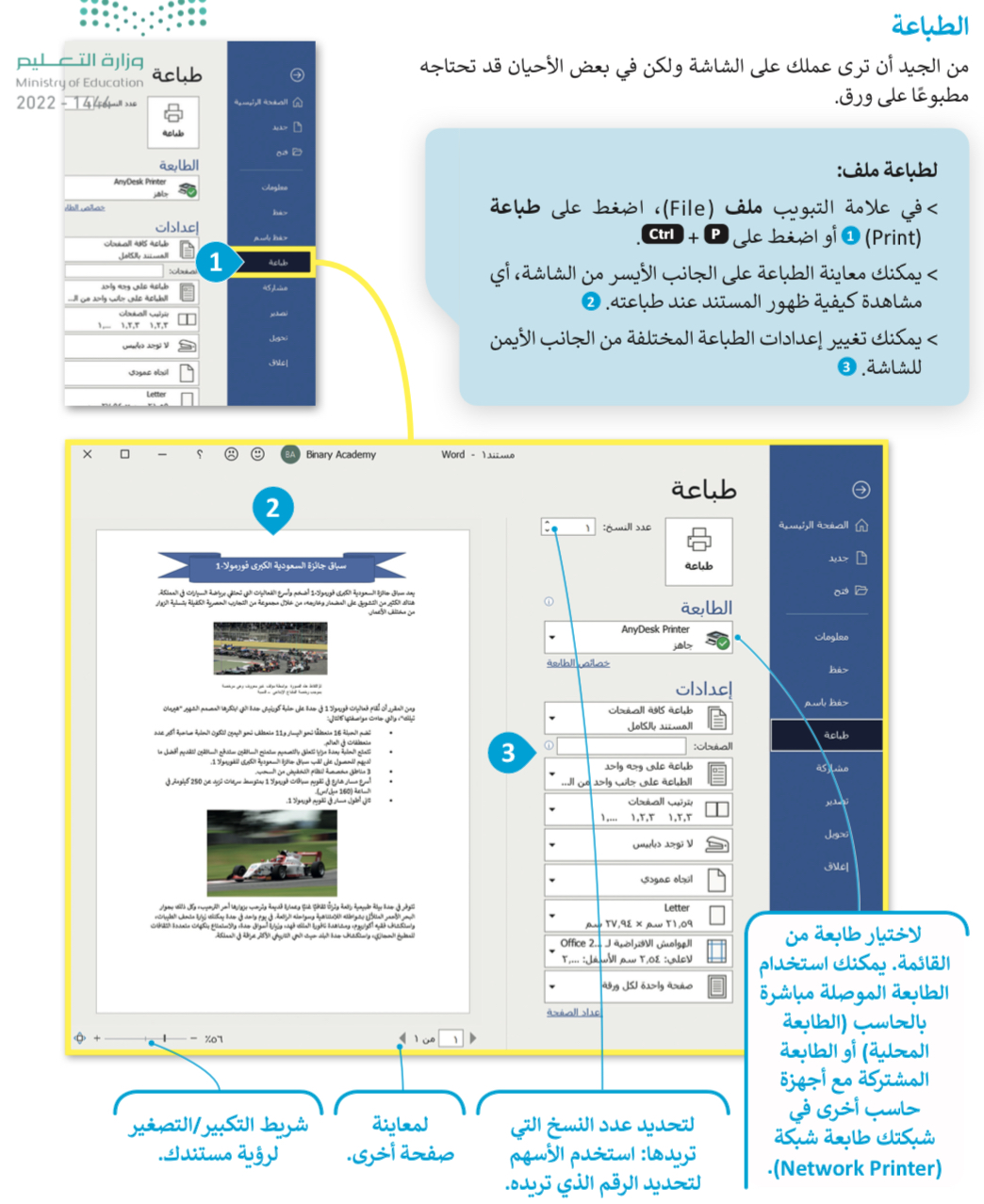 لنطبق معاً ماتعلمناه اليوم
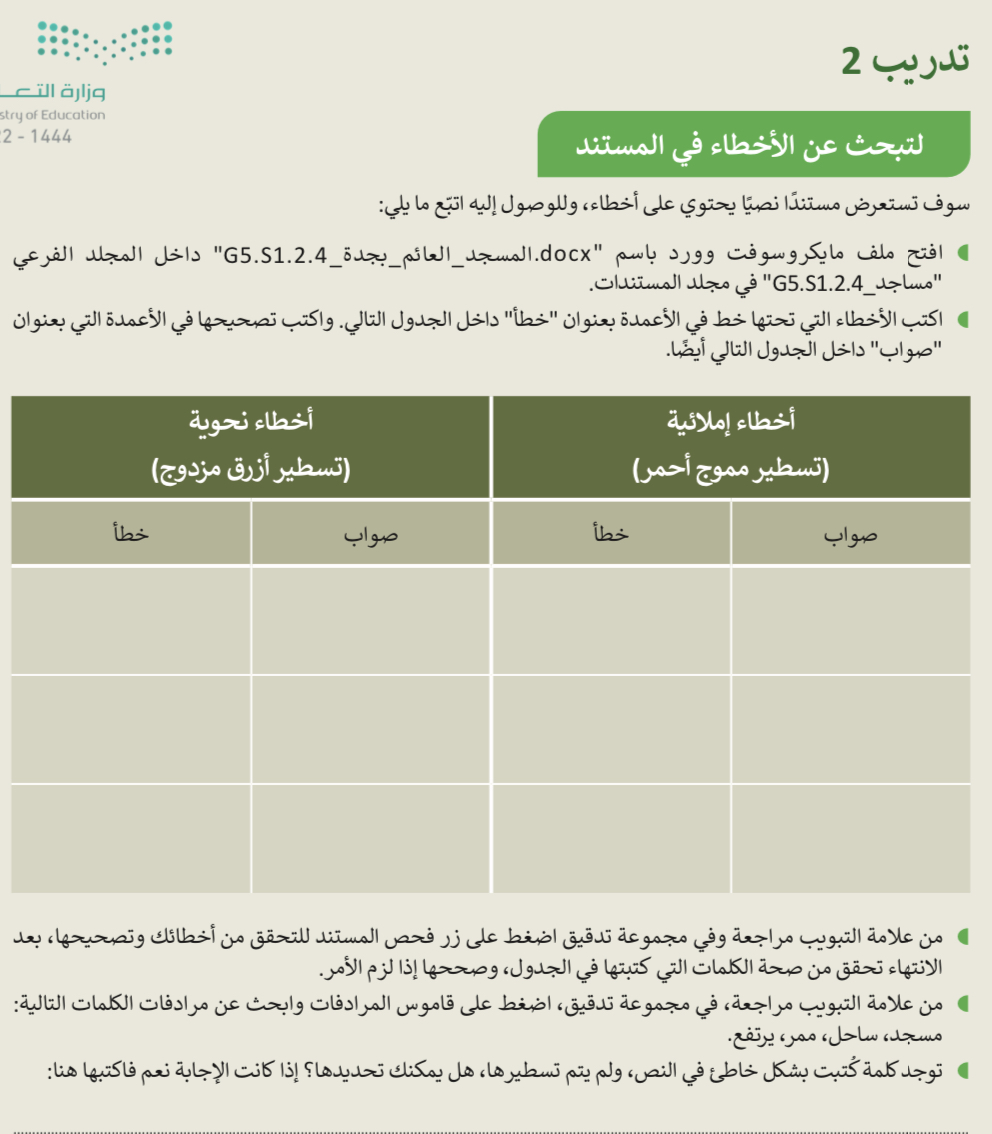 بالشاطؤ
بالشاطئ
و كأنه
وكأنه
طرريق
طريق
التي
التى
جامع،شاطئ،مسلك،يتصاعد
نعم،الكلمة هي الماؤ
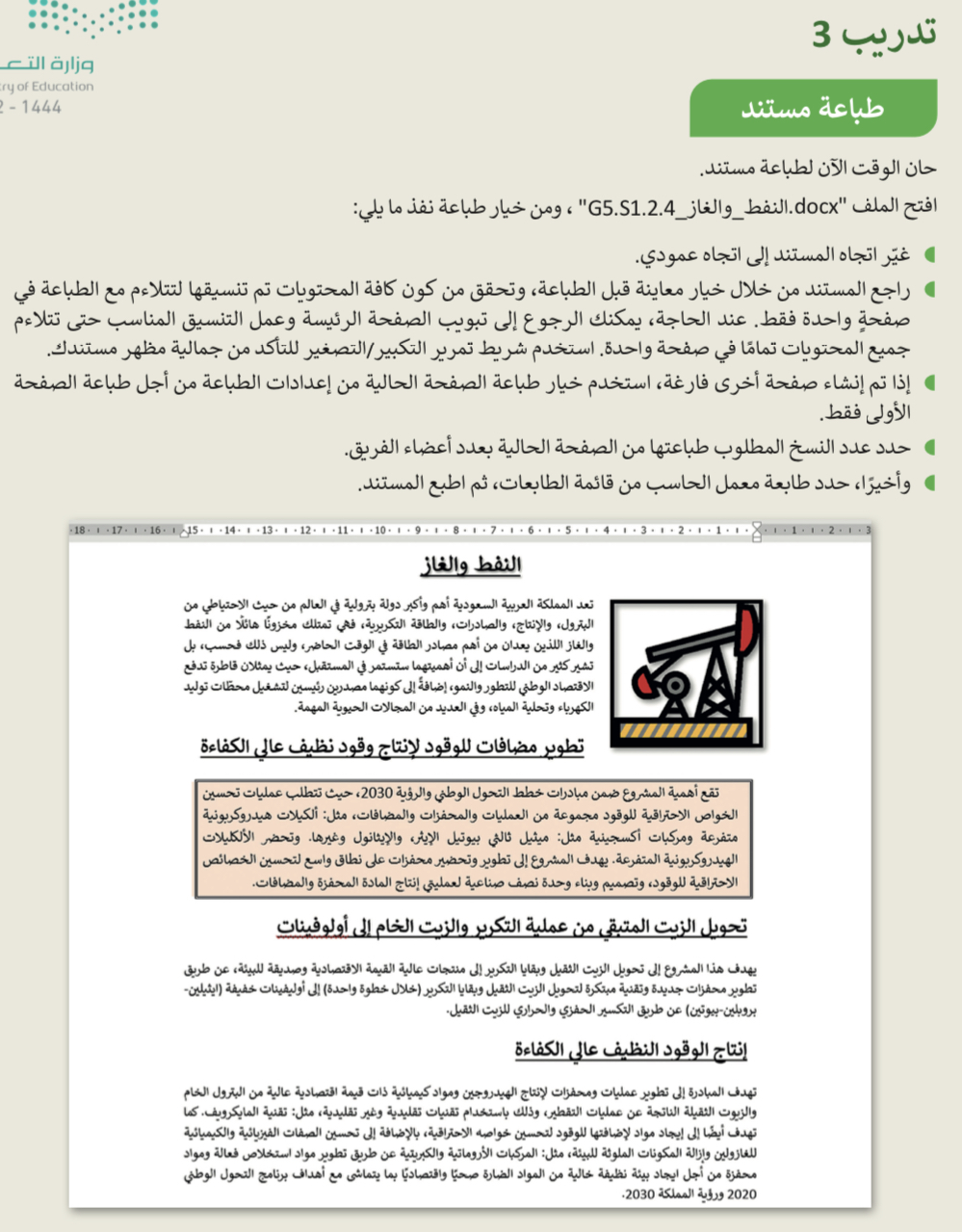 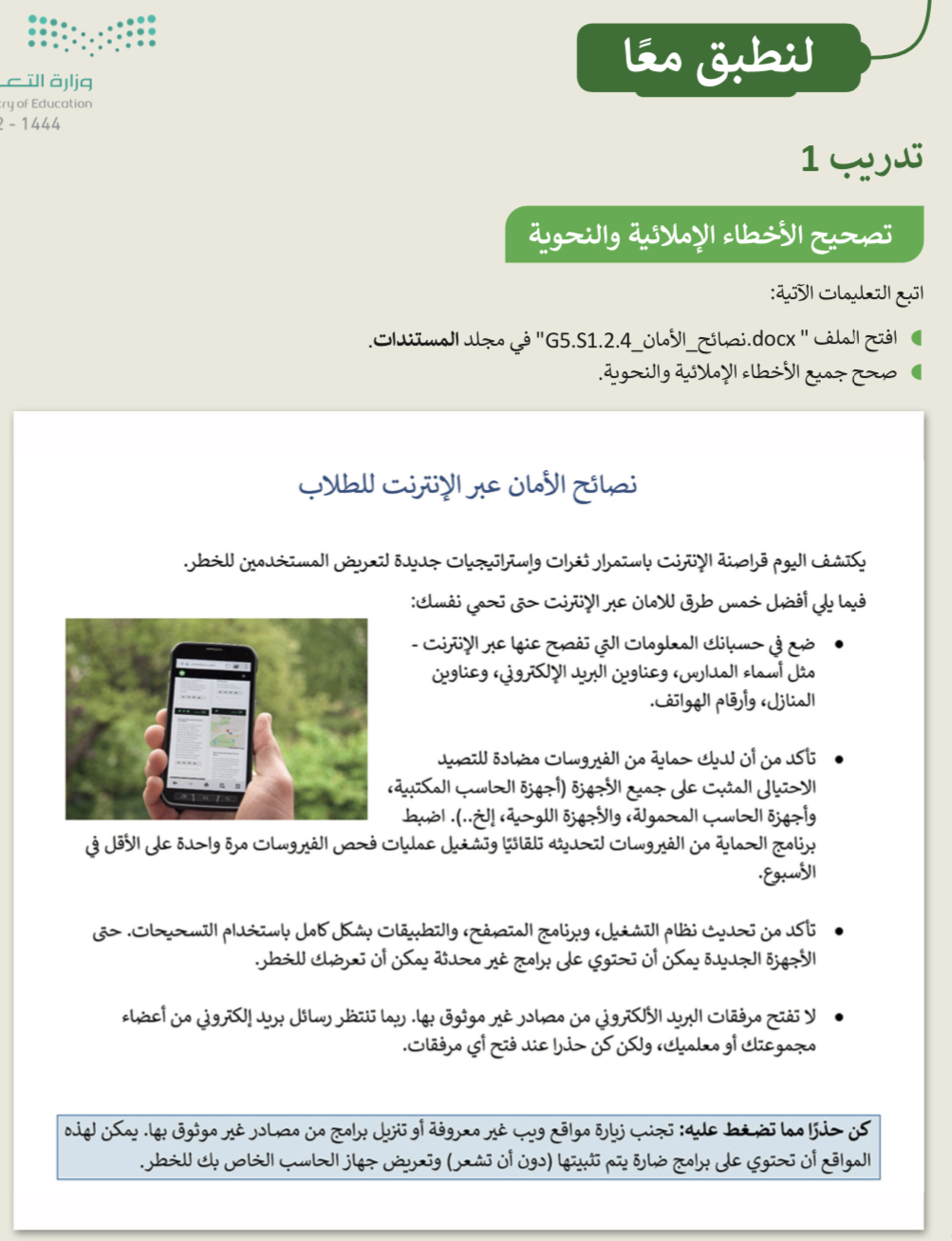 جميلتي لاتنسي الواجب 
في منصة مدرستي
 تدريب ١ صفحة ٩٠
تدريب ٣ 
صفحة ٩٢ 
تطبيق عملي
أستودعتكم الله الذي لاتضيع ودائعه
أ/صباح القحطاني
https://t.me/maharat_raqmia_sabah